Lineáris osztályozás
Gosztolya Gábor

Szegedi Tudományegyetem
Informatikai Intézet
2023. április 3.
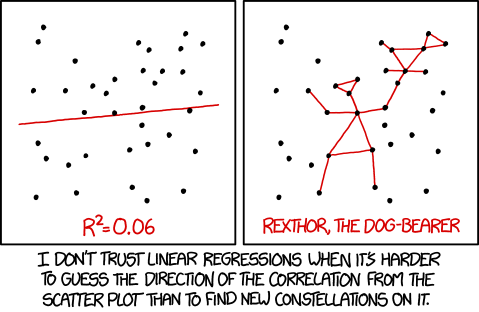 Bevezetés
A Bayes döntési szabályhoz P(ci|X) vagy P(X|ci) és P(ci) ismerete szükséges
Megnéztük, hogyan lehet P(X|ci)-et becsülni Gauss-görbével, vagy több Gauss-görbe súlyozott összegeként (Gauss-i keverékmodell)
Azt is láttuk, hogy az osztályonkénti eloszlások modellezésével egyúttal implicit módon a döntési felületet is megadjuk
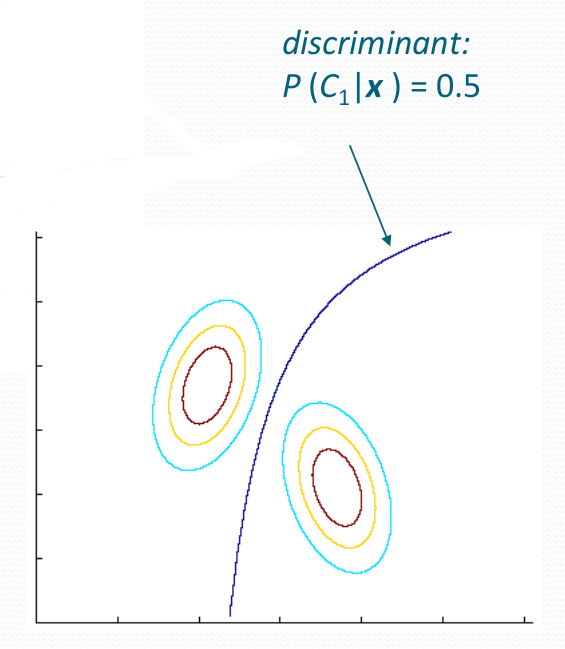 Bevezetés #2
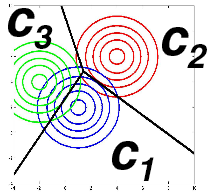 A gyakorlatban azonban az eloszlás valódi és modell által feltételezett alakja mindig el fog térni
Továbbá az osztályozáshoz az eloszlás igazából nem kell, csak a döntési felületek
Ez adja az ötletet, hogy próbáljuk a döntési felületeket közvetlenül modellezni
Egyszerűbbnek tűnik, mint az eloszlások modellezése, aztán persze ki tudja…
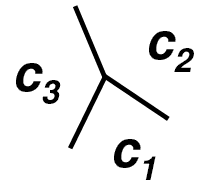 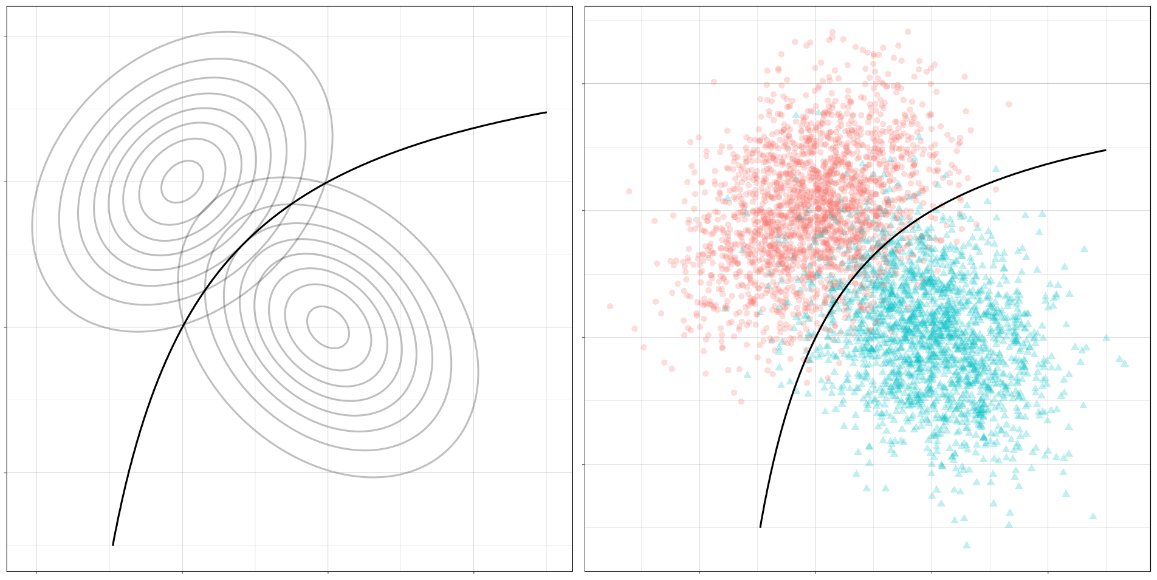 Elnevezésbeli különbségek
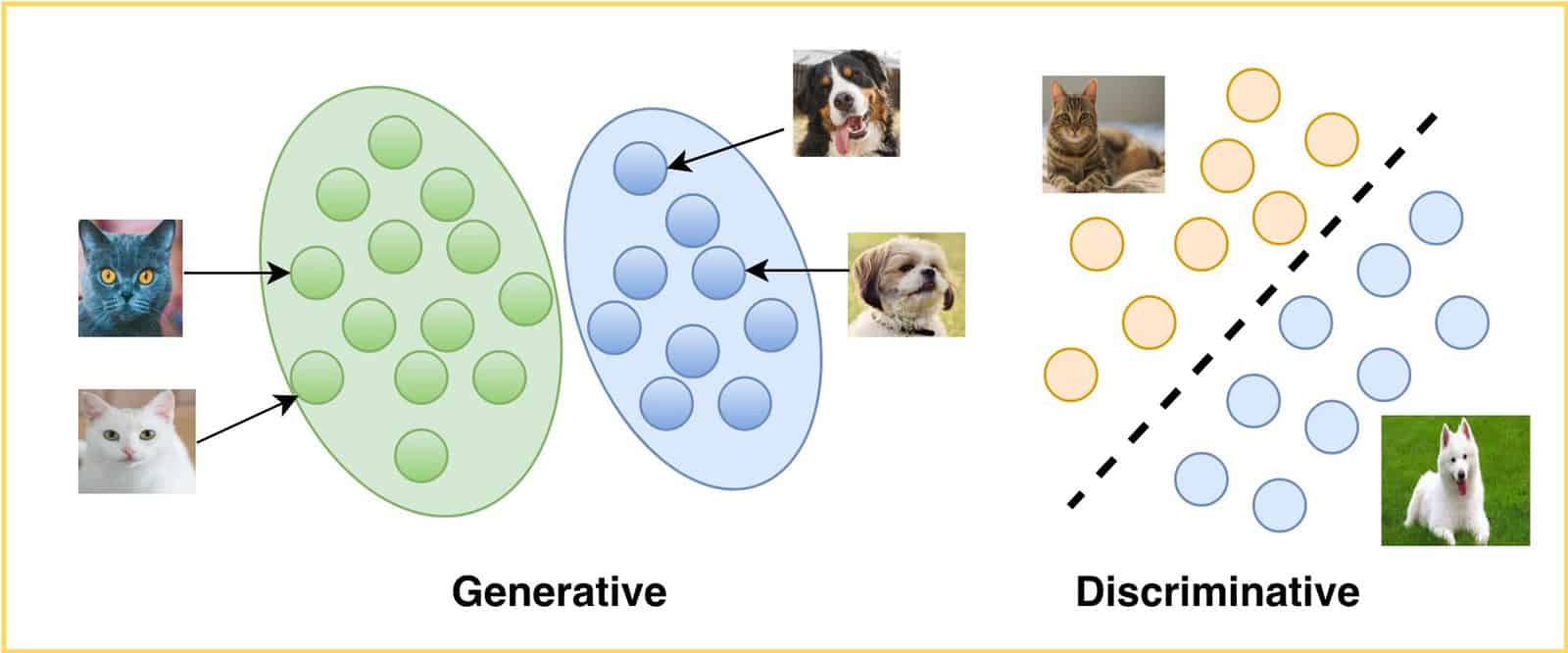 Generatív módszerek (nem „generatív AI”)
…mert példák generálására is alkalmasak
Az adott osztályba tartozó példákat modellezik
P(X|ci) becsléséhez állnak közelebb
Diszkriminatív módszerek
…mert az osztályok szeparálása a lényeg
A döntési felületet modellezik
P(ci|X) becsléséhez állnak közelebb
A kétféle szemlélet nem válik el teljesen
Például léteznek diszkriminatív tanítási módszerek GMM-hez
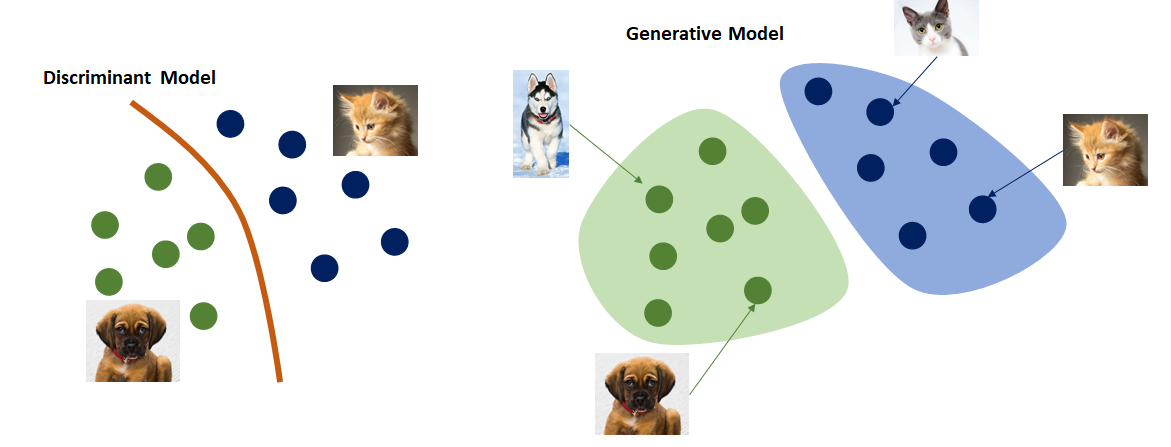 Lineáris osztályozók
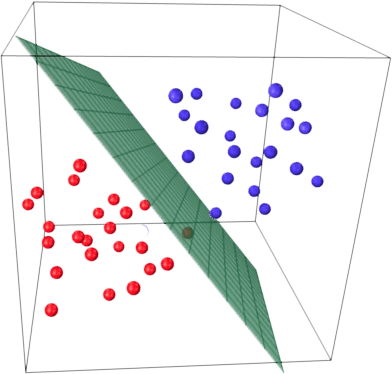 Most olyan módszerekre fókuszálunk, amelyek direkt módon a diszkrimináns-függvényeket modellezik
Legegyszerűbb esetként a lineáris diszkrimináns-függvényeket fogjuk tanulmányozni
Tudjuk, hogy egyforma kovarianciamátrixú osztályeloszlások esetén ezek optimálisak
Más eloszlás esetén nem optimálisak ugyan, de könnyen használhatók
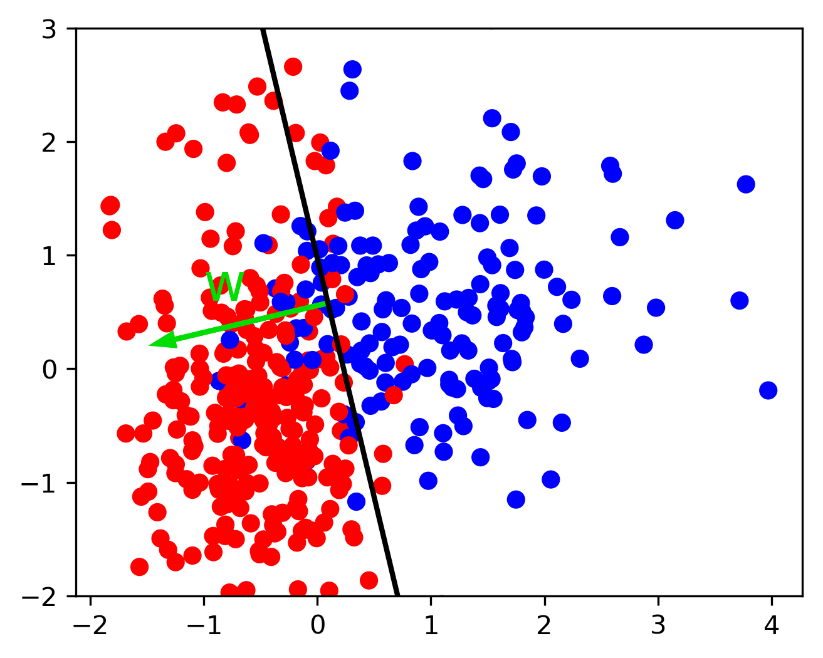 Lineáris osztályozók #2
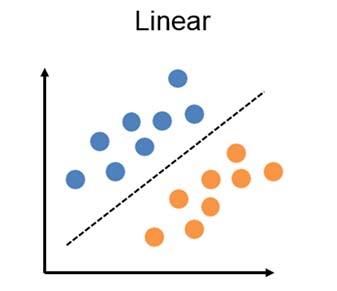 A legtöbb gyakorlati esetben nem fognak túl jól működni
Viszont a kiterjesztésükkel fogunk eljutni két nagyon jó gépi tanulási módszerhez: a szupportvektor-gépekhez és a mesterséges neurális hálókhoz
Először csupán a kétosztályos esetről fogunk beszélni
…mert úgy egyszerűbb a modell
Utána terjesztjük ki a módszert több osztályra
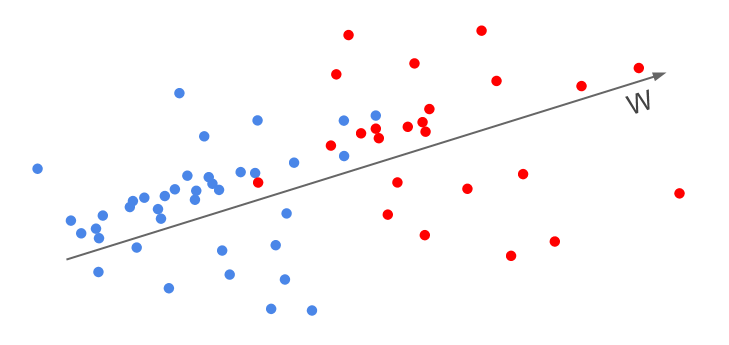 Lineáris diszkriminánsfüggények
Egy diszkriminánsfüggvény lineáris, ha az alábbi alakba írható:
				g(x) = wtx + w0
…ahol w neve súlyvektor, w0 pedig a “bias” vagy küszöb
A lineáris diszkriminánsfüggvény 1D-ben egyenes, 2D-ben sík, …
A döntési felület ott van, ahol 
1D-ben ez egy pont, 2D-ben egyenes, 3D-ben sík, … ( hipersík)
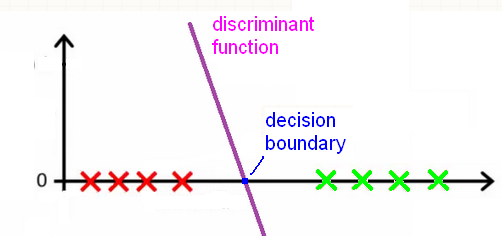 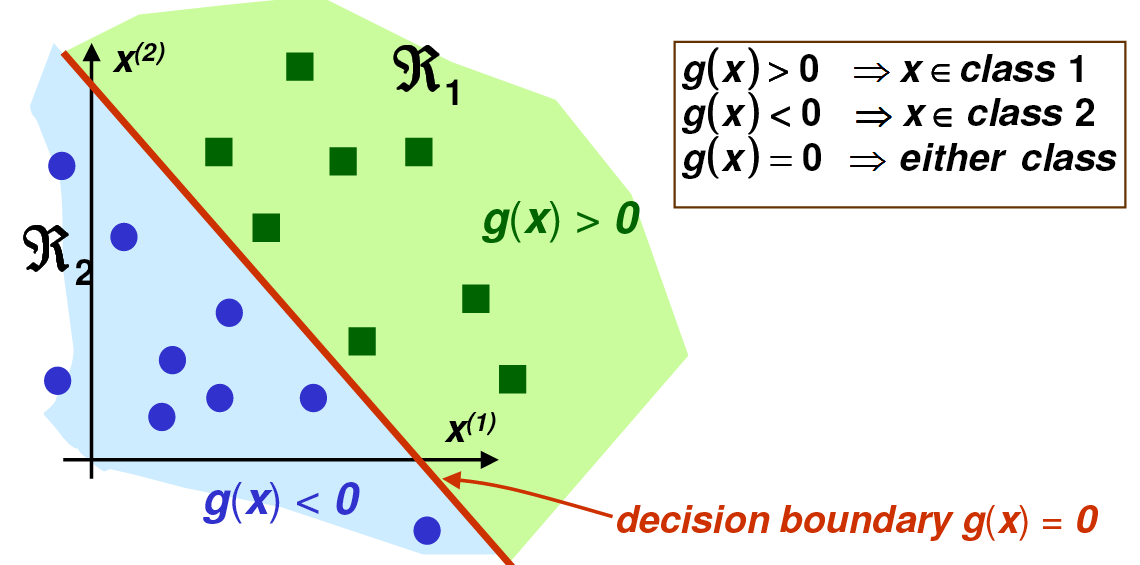 Egy kis koordinátageometria…
w határozza meg a döntési felület (hipersík) irányát
w lesz a sík normálvektora
w0 határozza meg a döntési hipersík helyét
Vegyük észre, hogy g(x)-et konstanssal szorozva a diszkriminánsfüggvény meredeksége változni fog, de maga a döntési felület nem!
Ezért egy tetszőleges x pont döntési felülettől vett távolsága
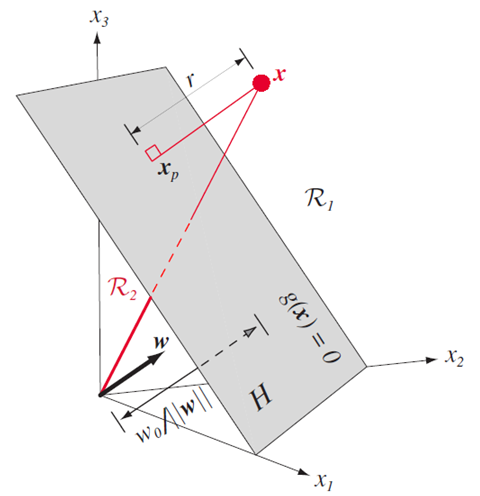 A jelölés egyszerűsítése
A jelölés egyszerűsítése céljából w0-t beolvasztjuk w-be
Így (w1, w2, … wd) helyett az a=(w0, w1, w2, …wd) súlyvektort kapjuk
A jellemzővektort pedig így kell kiegészítenünk: y=(1, x1, x2,…,xd)
Az új jelöléssel g(x) = wtx + w0 helyett ezt írjuk: g(y) = aty
Ez egy homogén diszkrimináns-függvényt eredményez
Azaz a döntési felület át fog menniaz origón
…az eggyel nagyobb méretűjellemzőtérben
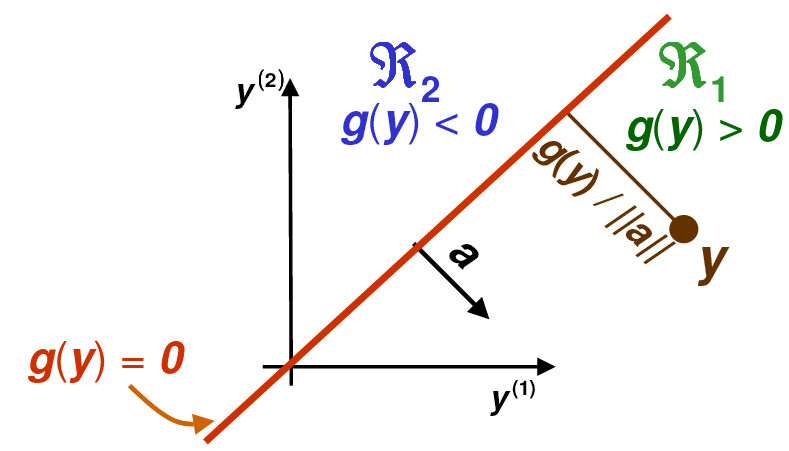 A lineáris osztályozó tanítása
Kétosztályos esetből indulunk
Ha példákat kapunk a c1 és c2 osztályokból, hogyan tudjuk a súlyokat úgy beállítani, hogy a hibásan osztályozott példák száma 0 legyen?
Emlékezzünk, hogy:  g(yi) > 0  yi -t c1-be soroljuk
				 g(yi) < 0  yi -t c2-be soroljuk
Vagyis az osztályozási hiba akkor nulla, ha:
				g(yi) > 0  ∀yi ∈ c1
				g(yi) < 0  ∀yi ∈ c2
A lineáris osztályozó tanítása #2
Vagyis az osztályozási hiba akkor nulla, ha:
		g(yi) > 0     ∀yi ∈ c1 	és	g(yi) < 0       ∀yi ∈ c2
Ezzel ekvivalens ez a felírás:
		atyi > 0        ∀yi ∈ c1 	és	at(-yi) < 0     ∀yi ∈ c2
Normalizálási lépés: a c2-beli példákat 1-gyel szorozzuk:
				yi  -yi	∀yi ∈ c2
Ezután a tanítás célját úgy formalizáljuk, hogy olyan súlyvektort keresünk, melyre	atyi > 0	∀yi
Az osztályozási feladat vizualizálása
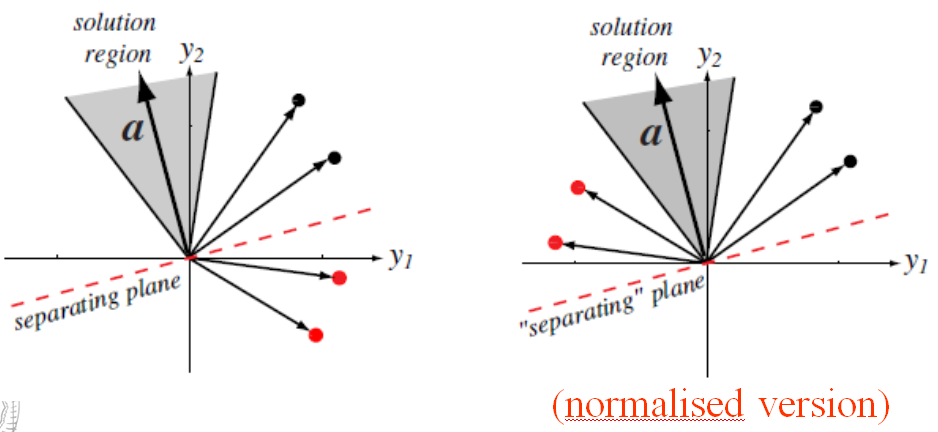 A szürke régióba eső vektorok mind jó megoldást adnak
Azaz többnyire nem egyetlen megoldás van, hanem egy megoldási tartomány
A pontokat elválasztó hipersíkot keresünk
Olyan hipersíkot keresünk, amelynek a normalizált példák ugyanarra az oldalára esnek
A lineáris osztályozó tanítása
A tanítás célja egy olyan a vektort találni, amelyre:
			    atyi > 0	∀yi
Erre többféle lehetséges megoldás adható
A perceptron algoritmus iteratív módon fog megoldást adni
A lineáris regressziós módszer egy hibafüggvényt fog definiálni,majd ennek minimumhelyére egy zárt képletes megoldást fog adni
A gradient descent ugyanazt a hibafüggvényt iteratív módon minimalizálja
A lineáris diszkrimináns alakjának általánosítása a logisztikus regresszióhoz vezet
Perceptron
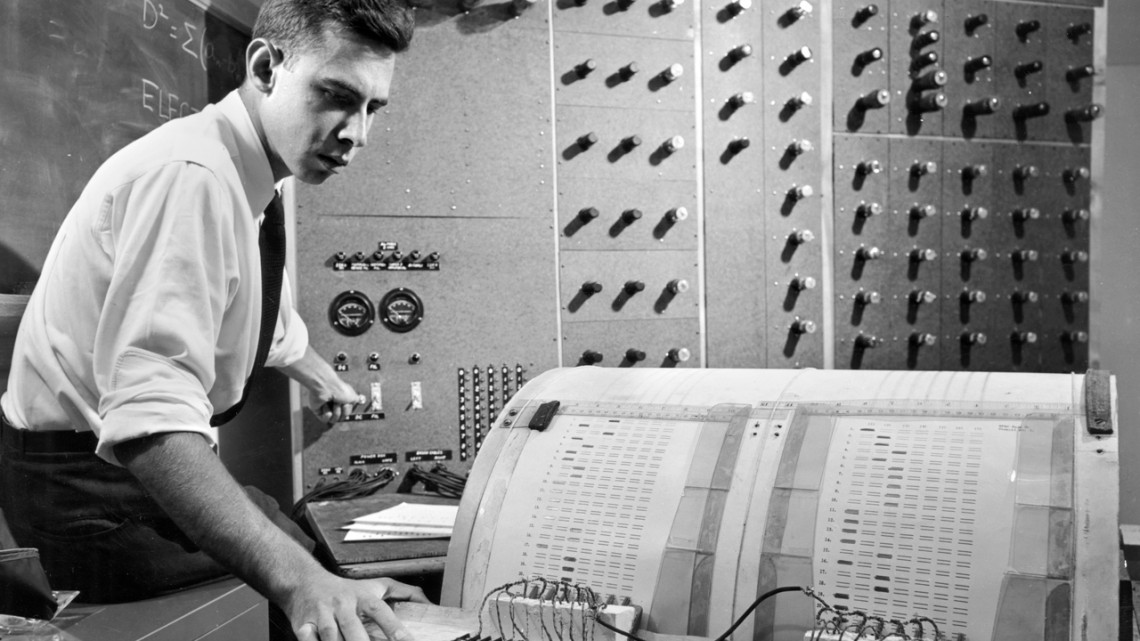 A lineáris osztályozót Rosenblatt találta fel “perceptron” néven 1957-ben
És tanulási módszert is javasolt hozzá
 “perceptron tanulási szabály”
Ő mutatott rá a biológiai neuronokhoz való hasonlóságra
Innen indult a “mesterséges neuronhálók” kutatása
Artificial Neural Networks (ANN) = Multi-Layer Perceptron (MLP)
Persze most még egyetlen rétegünk sincs
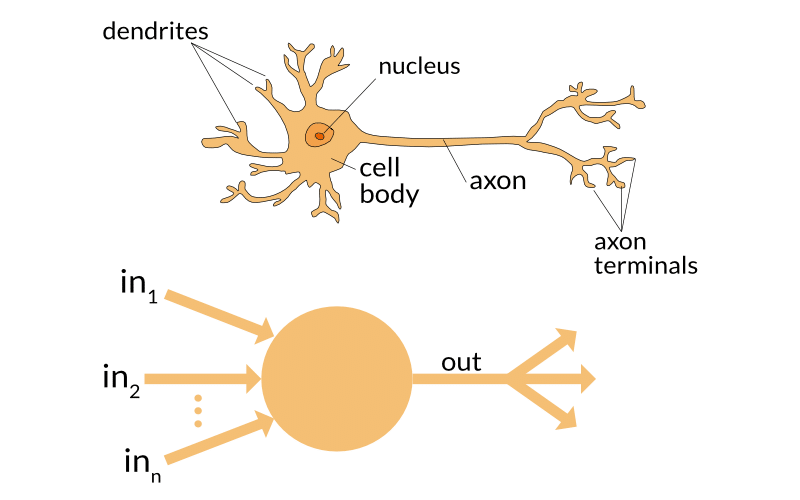 A perceptron tanulási szabály
Iteratív algoritmus
Azaz végigmegy a tanítópéldákon, akár többször is
Megvalósítás:
1) Ha egy mintát helyesen osztályoz a rendszer, akkor nem csinál semmit
2) Ha a minta osztályozása hibás, módosítja a súlyokat
Ha a két osztály lineárisan elválasztható, akkor véges lépésben jó megoldást talált
Azonban semmit sem garantál a lineárisan nem szétválasztható esetre
Ez nem túl praktikus…
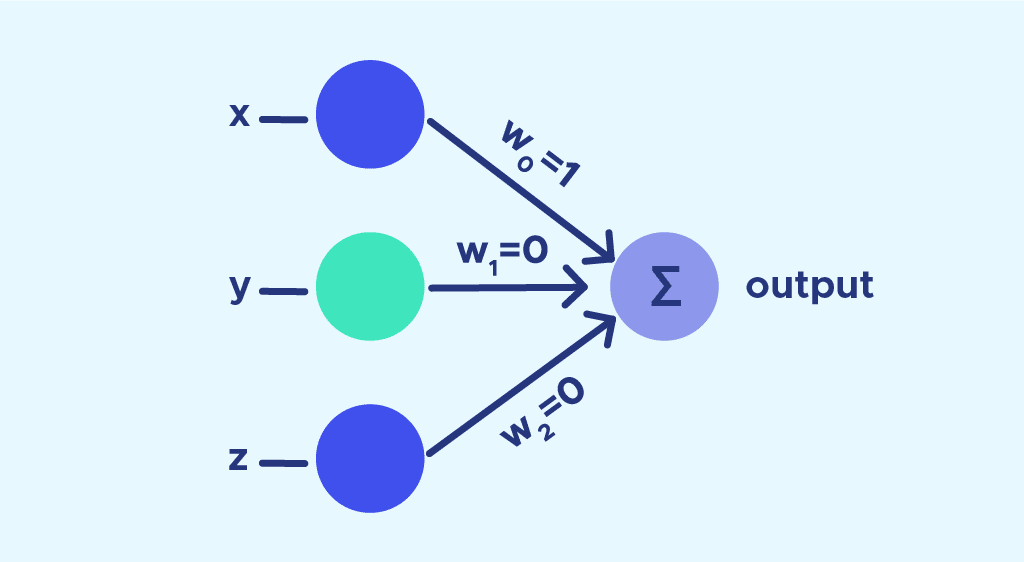 A perceptron tanulási szabály #2
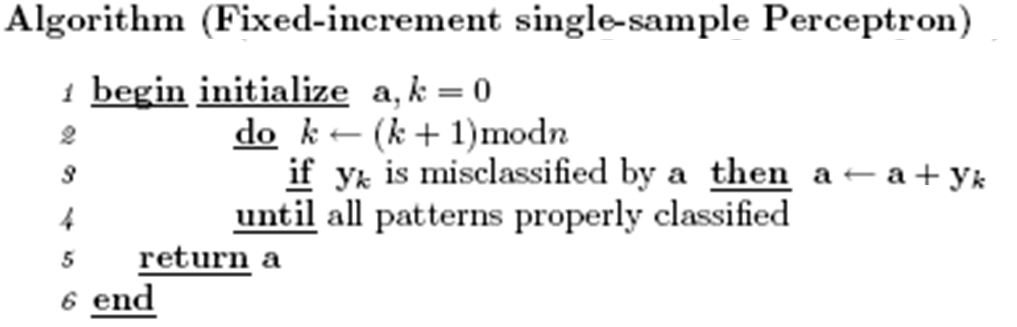 Bizonyítjuk, hogy a súlyokat jó irányban változtatja
Egy mintát akkor osztályoz a modell rosszul, ha	 (a(k))tyk ≤ 0
Ekkor az algoritmus így frissíti a súlyvektort:	 a(k+1) = a(k) + yk
Emiatt a kimeneti érték így változik:        		≥ 0
		(a(k+1))tyk = (a(k) + yk)tyk = (a(k))tyk + yk2 ≥ (a(k))tyk
Szemléltetés
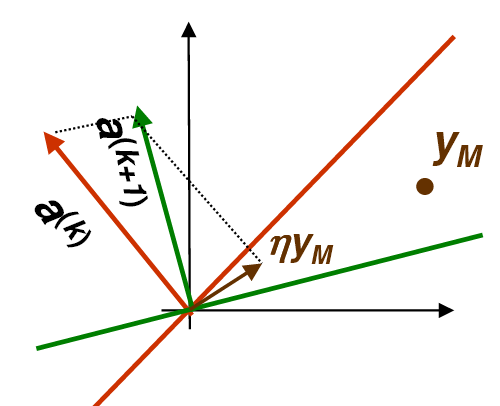 Piros: a döntési felület a frissítés előtt
y a rossz oldalra esik
Zöld: a döntési felület a frissítés után
y a helyes oldalra esik
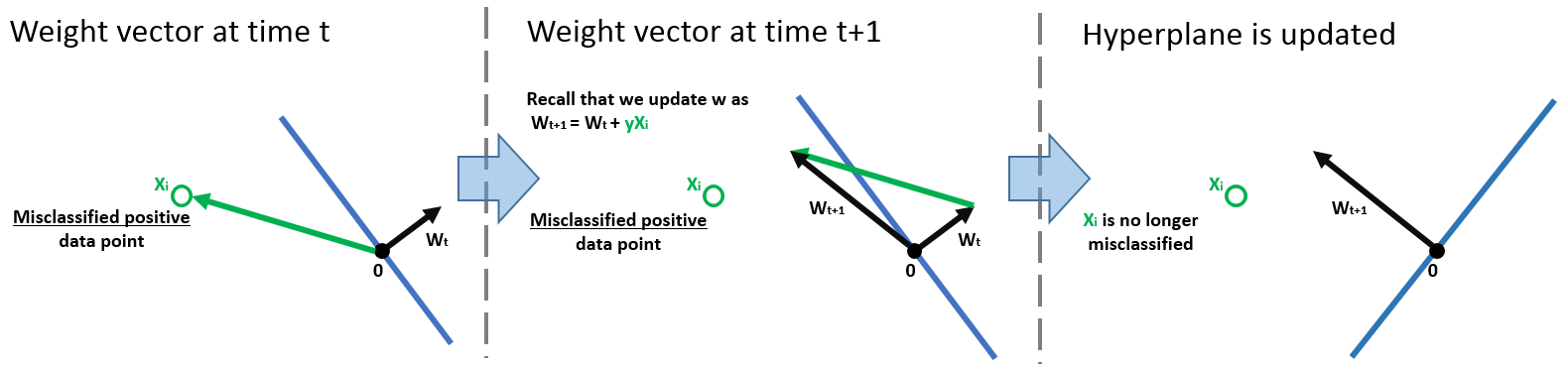 Batch-ben tanulás
A perceptron tanulási szabály minden példára változtatja a súlyokat
Ezt online tanulásnak hívjuk
Az offline vagy batch változat a súlyok frissítését az összes félreosztályozott példa alapján, egyszerre végzi el:

								Yk a félreosztályozott
								példák halmaza

								η(k) a tanulási ráta
								(kis pozitív érték, amely
								konstans, vagy csökkentjük)
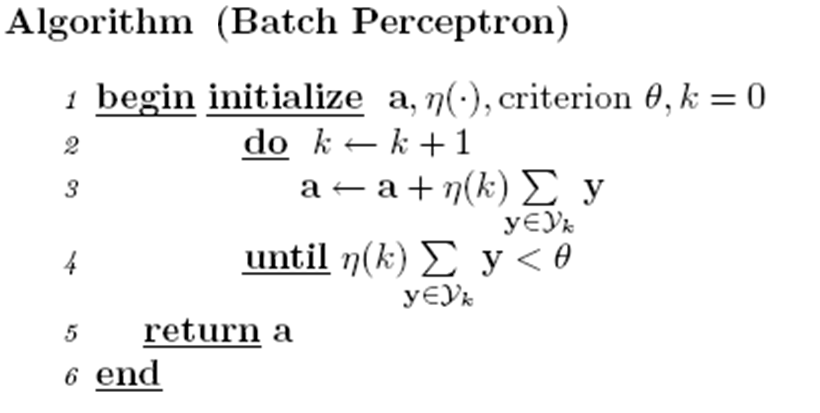 Tanítás egy hibafüggvény optimalizálásával
Ehhez a módszercsaládhoz valahogy számszerűsítenünk kell az osztályozó hibáját egy függvény definiálásával
E függvényt többféleképpen hívják: célfüggvény, költségfüggvény, hibafüggvény…
A függvény változói a súlyok lesznek
Az optimális súlyértékeket a hibafüggvény optimalizálásával (ált. minimalizálásával) fogjuk megtalálni
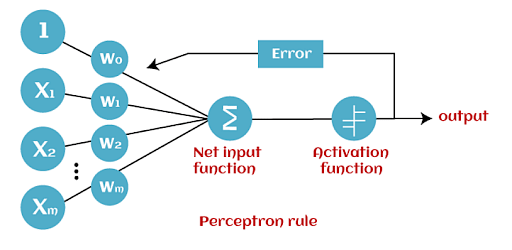 Hibafüggvény minimalizálása
Így a gépi tanulási feladat optimalizálási feladatba megy át
A legegyszerűbb esetekben a globális optimum zárt képlettel megadható
Bonyolultabb esetekben iteratív algoritmusokat fogunk használni
A legnehezebb esetekben ezek az iteratív algoritmusok is csak lokális optimumhelyet fognak garantálni, nem globálisat
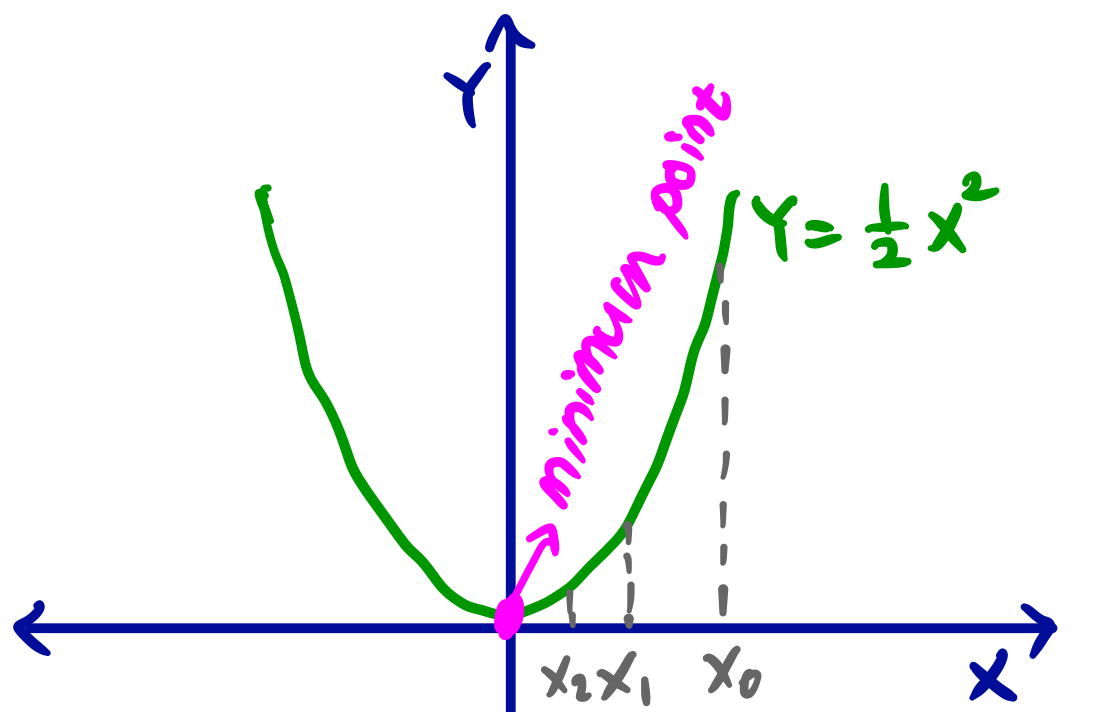 Gradient descent
A legegyszerűbb általános optimalizáló algoritmus többváltozós függvényekre
Tfh. minimalizálni akarjuk az alábbi sokváltozós függvényt:
		J(w) = J(w1, …, wd)
Tudjuk, hogy a minimumpontban a derivált (gradiens) nulla
Elvileg ki kellene számolnunk a gradienst, majd (analitikusan) megtalálni a zérushelyét:
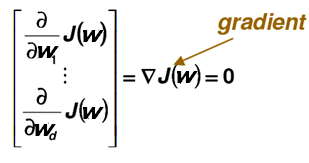 Gradient descent #2
Sajnos sok gyakorlati esetben túl nehéz feladat analitikusan megtalálni a gradiens zérushelyét
A gradient descent algoritmus ehelyett iteratívan csökkenti a célfüggvény értékét
Mindig a legmeredekebb csökkenés irányába lépve…
…amely irányt a gradiensvektor segítségével határoz meg
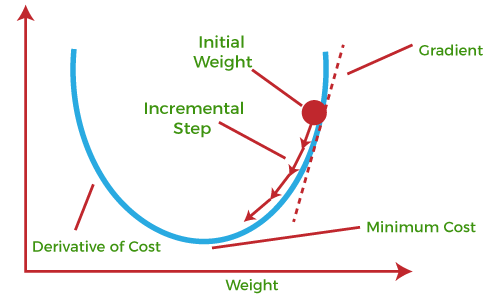 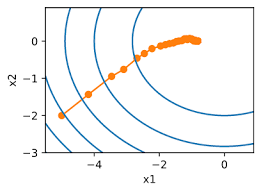 Gradient descent szemléltetése
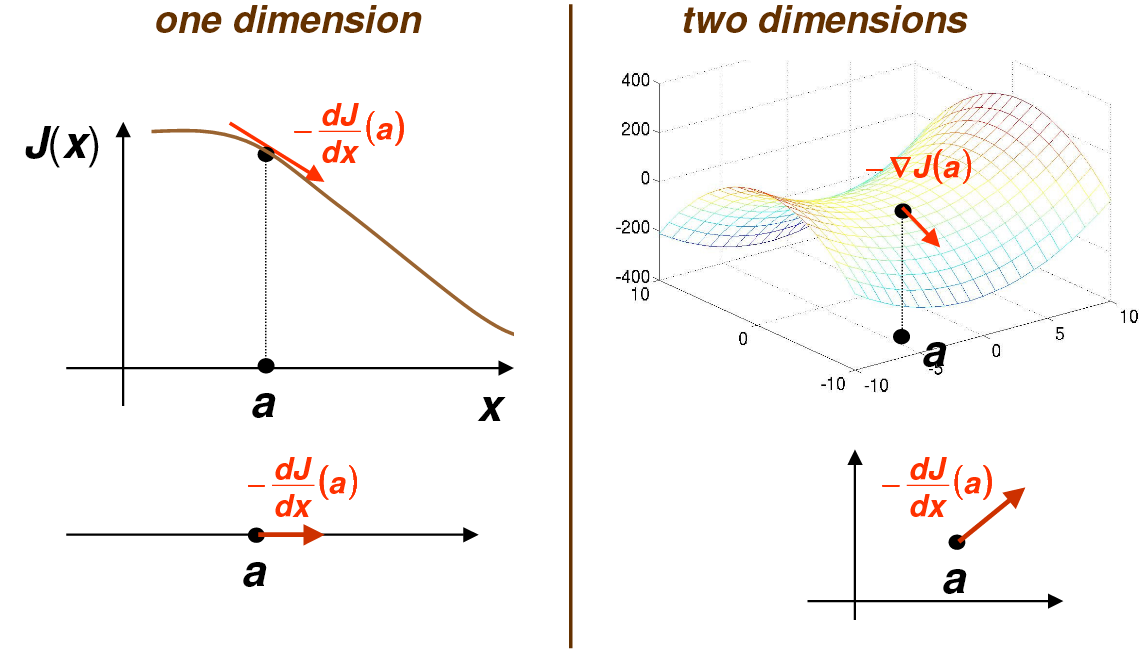 Gradient descent – az iteratív algoritmus
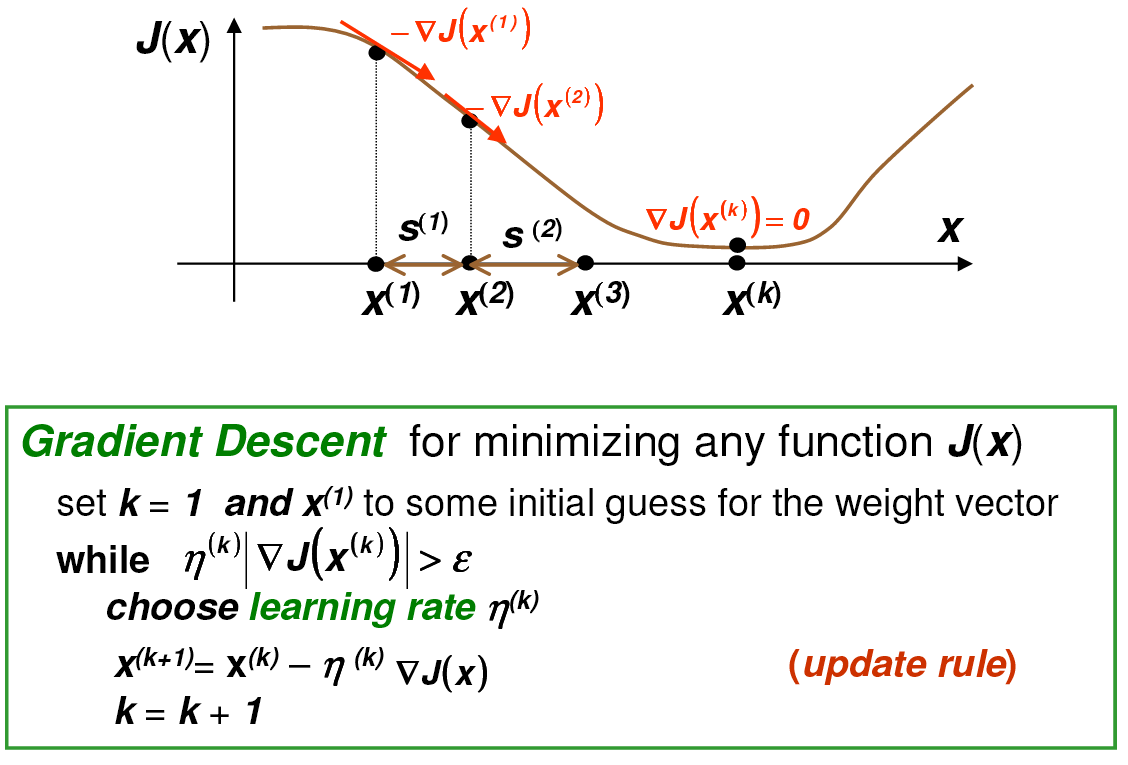 A gradient descent gyenge pontjai
A gradient descent elakadhat lokális optimumban




Ha a tanulási ráta túl kicsi, az algoritmus lassan konvergál
Ha a tanulási ráta túl nagy, nem találjuk meg az optimumot
Ezért általában nagy tanulási rátával kezdünk, majd fokozatosan csökkentjük
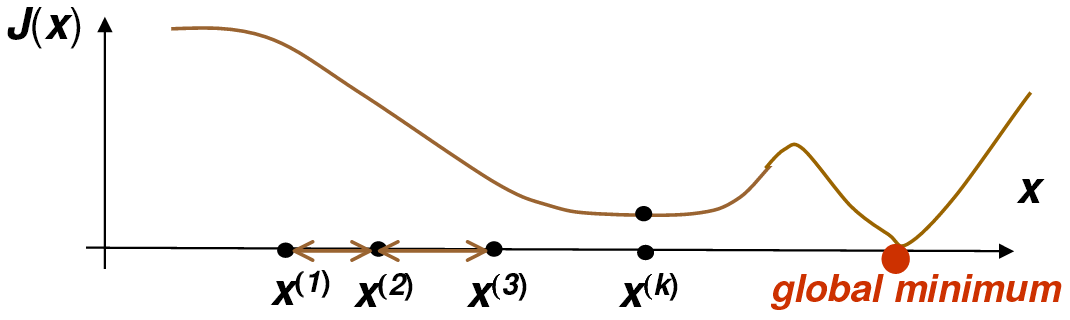 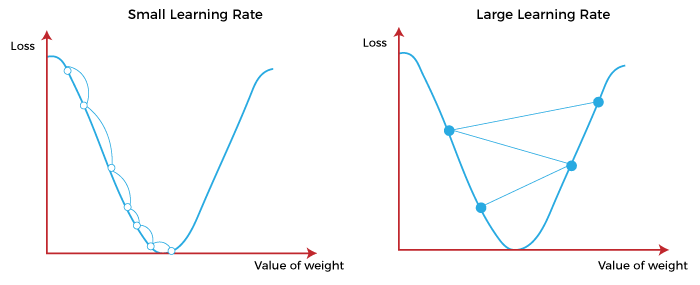 A gradient descent változatai
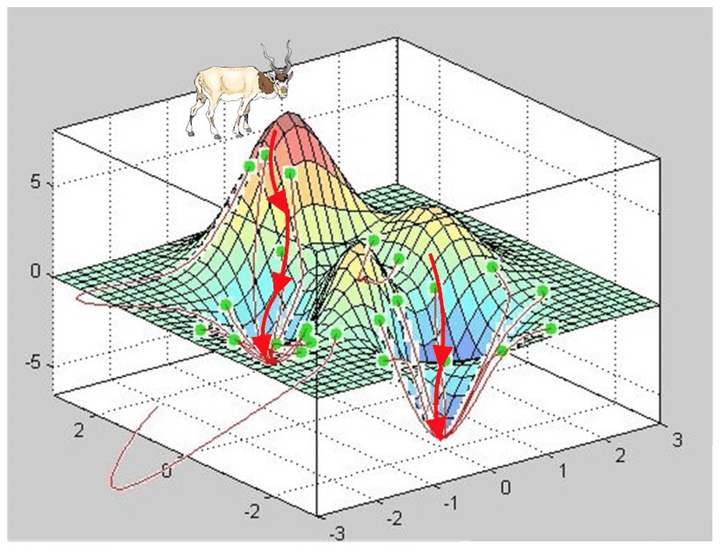 Az aktuális modell (paraméter-értékek) hibáját általában a hibafüggvény összes tanítópontban felvett értékének összegeként definiáljuk
Ebben az esetben az algoritmus nagyon hasonlóan működik, mint a perceptron algoritmus off-line avagy „batch” verziója
Azonban használhatjuk az algoritmus online vagy semi-batch verzióját is – ilyenkor az adatokat batch-ekre bontjuk
Ez a Stochastic Gradient Descent (SGD)
Stochastic Gradient Descent
Az adatokat batch-ekre bontjuk
Ilyenkor a hibát egyetlen példán, vagy a példák egy részén (batch) számítjuk ki, majd frissítjük a paramétereket
A hibát minden iterációban a példák más-más részhalmazán számoljuk, bár a hibafüggvényben az összes példa szerepel
Minden lépésben az eredeti hibafüggvény kicsit más verzióját optimalizáljuk
Ez egy kis véletlenszerűséget visz az eljárásba
De ez a gyakorlatban nem árt, sőt inkább segíti a lokális optimumok elkerülését, és gyorsabb konvergenciához is vezet
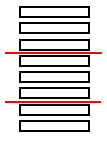 A Mean Squared Error (MSE) hibafüggvény
Olyan a súlyvektort keresünk, amelyre			atyi > 0	∀yi
Definiáljunk bi célértékeket minden mintához:  	atyi = bi
És definiáljuk a tanítás hibáját így: 

Ez lesz a „mean squared error” (átlagos négyzetes) hibafüggvény
Ezzel a feladatot regressziós feladattá alakítottuk át
Ekkor a feladat lineáris  „least squares linear regression”
Megfelelő bi célértékek?
Pozitívnak kell lenniük
További információ híján legyen	 b1 = b2 = … = bn = 1
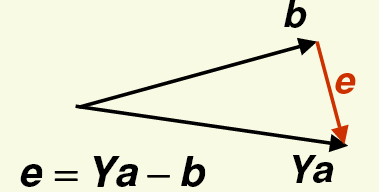 Least squares linear regression
Meg kell oldanunk egy n egyenletből álló lineáris egyenletrendszert:


Részletesen kiírva:




Röviden, mátrixos jelöléssel:
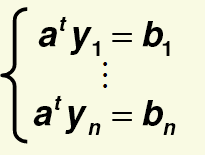 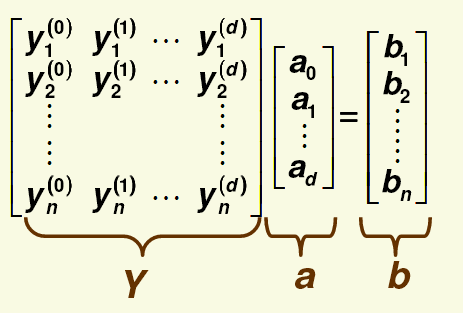 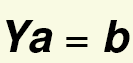 Least squares linear regression #2
Azaz adva van egy lineáris rendszer: Ya = b , ahol az Y mátrix mérete n ∙ (d+1)
Ha n=d+1, akkor Y négyzetes mátrix, és ha Y nem szinguláris, akkor pontosan egy megoldás van:	a = Y-1b
…de a gyakorlatban ez nagyon ritkán fordul elő
Általában a példaszám jóval nagyobb, mint a jellemzők száma
Ebben az esetben az egyenletrendszer túlhatározott (több egyenlet, mint ismeretlen), és nincs megoldás
Vagyis az MSE hiba nem lehet 0
De továbbra is kereshetünk olyan megoldást, ahol az MSE hibaérték minimális (bár nem 0)
Az MSE hiba analitikus minimalizálása
A hibafüggvény minimalizálásához számoljuk ki a deriváltját:




…majd tegyük ezt nullával egyenlővé:
Ha YtY inverze létezik, akkor a pontos megoldás:
(YtY)-1Yt neve az Y Moore-Penrose pszeudo-inverze, mivel
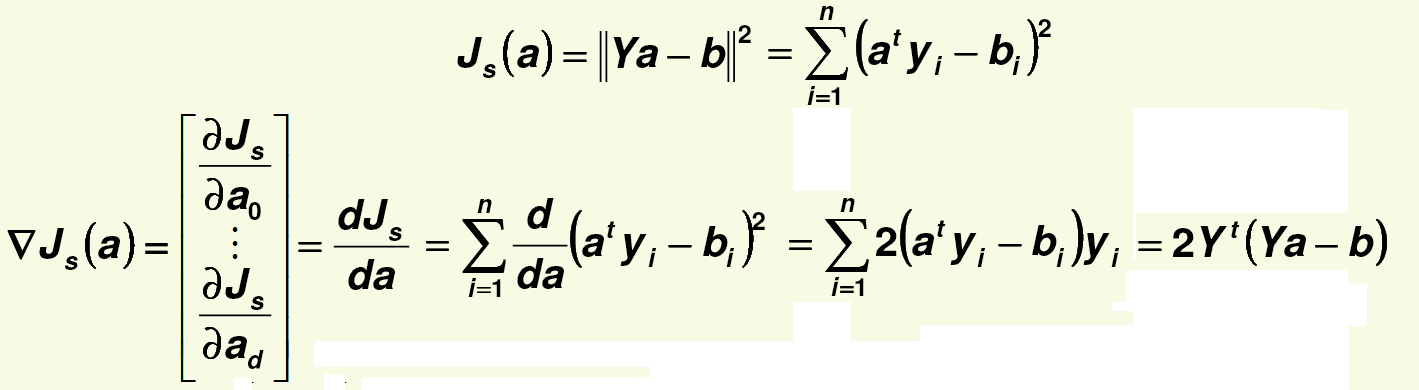 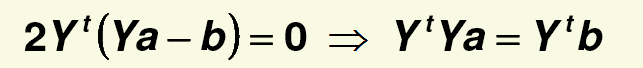 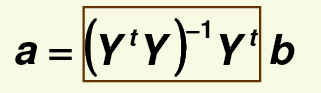 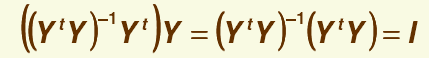 Az analitikus megoldás hátrányai
Lehet hátránya a zárt képletes megoldásnak?
Ha n vagy/és d nagyon nagy, az Y mátrix kezelése nehézkes lehet technikailag (szorozni, invertálni kell)
Ha Y közel van a szingularitáshoz (pl. sok példa erősen korrelált), a mátrix invertálása numerikus instabilitási problémákba futhat
Ezért inkább használjunk iteratív megoldást (közelítést)!
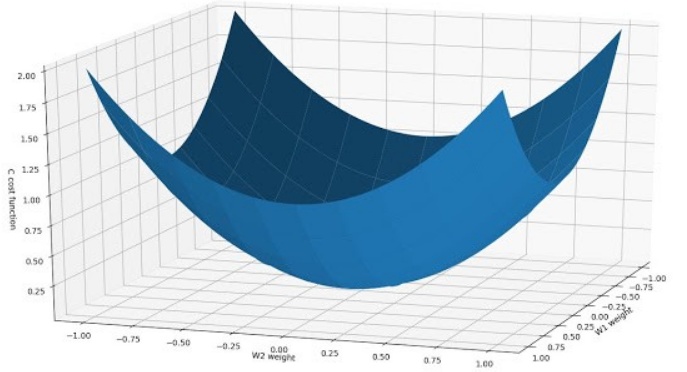 Az MSE hiba minimalizálása gradient descenttel
A gradient descent módszert is használhatjuk az MSE hibafüggvény minimumhelyének megtalálására
Ebben az esetben ez is megtalálja a globális optimumot
…mert a hibafelület kvadratikus, ezért   nincs lokális optimum (csak egyetlen globális)
Azért a learning rate fokozatos csökkentésére oda kell figyelünk
Különben csak megközelíti
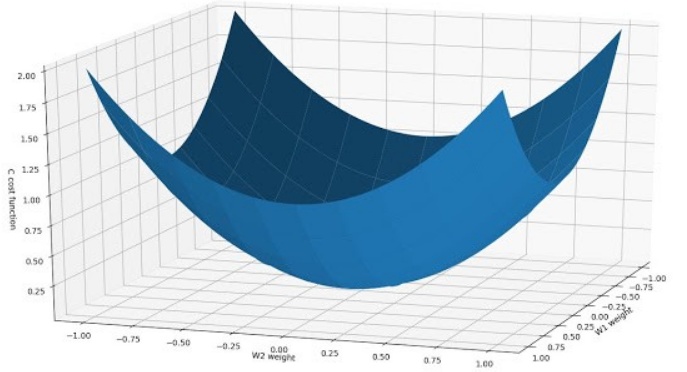 A „least squares linear regression” megoldás problémái
A célértékeket 1-nek választottuk az egyik osztályra, és -1-nek a másik osztályra
ha a normalizálási lépéstől most eltekintünk
Azaz 1D-ben ezt próbáljuk csinálni:


Ez történik, ha egy példa jó oldalon van, de messzire esik a döntési ponttól:
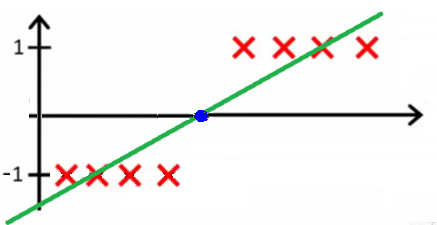 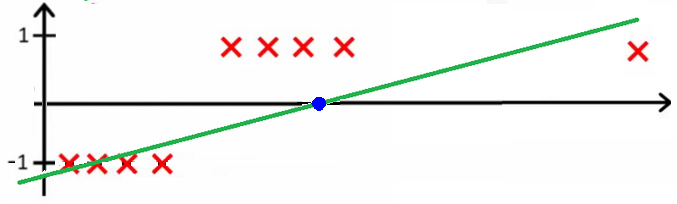 A lineáris regresszió gyengesége
Egy másik példa 2D-ben (csak a döntési felületet mutatva):

Az algoritmus túl nagy súlyt helyez a döntési felülettől távol eső példákra
Néhány lehetséges megoldási irány:
A célértékek módosítása  Ho-Kashyap eljárás
A diszkrimináns-függvény módosítása (általánosítása)  logisztikus regresszió
A hibafüggvény módosítása  Support vector machines
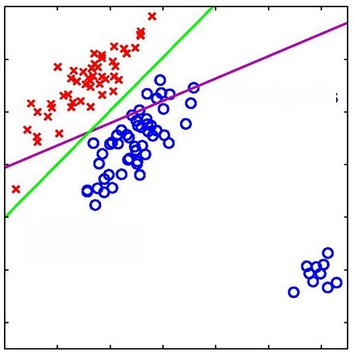 Logisztikus regresszió
Nem tudunk egy egyenest arra kényszeríteni, hogy sok pontban vegyen fel 1-et ill. -1-et
Ezért módosítjuk a regressziós függvény alakját
Így jutunk a logisztikus regresszióhoz
Az általánosított lineáris regresszió spec. esete
Az új görbénk több ponton is felveheti (közelítőleg) a 0 és 1 értékeket, ezért hívják „logisztikai” („logit”) függvénynek
Az értékei valószínűségként is értelmezhetőek  Bayes-döntéselmélet!
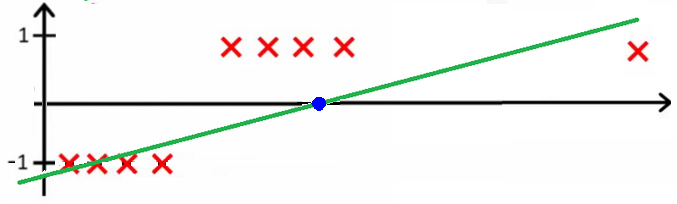 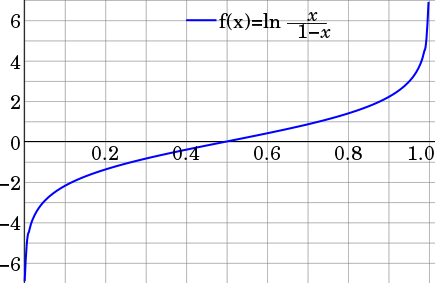 Logisztikus regresszió #2
A lineáris diszkriminánsfüggvény közvetlen használata helyett
						
		 g(x) = wtx + w0

…beágyazzuk a σ szigmoid függvénybe:



…azaz a diszkriminánsfüggvény ilyen alakú lesz:
		 g(x) = σ(wtx + w0)
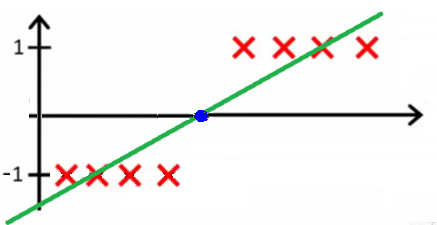 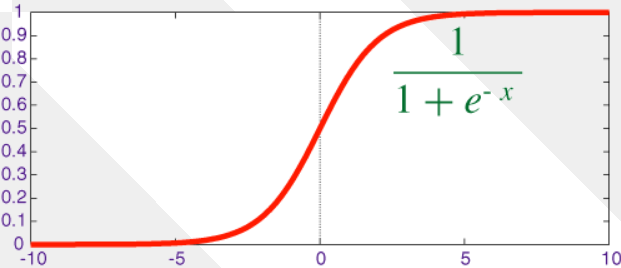 A logisztikus regresszió előnyei
A diszkrimináns-függvény új alakja könnyebben tud két értékre illeszkedni (0 ill. 1 értékekre a két osztály esetén)
g(x) értéke most 0 és 1 közé esik, így P(c1|X) közelítéseként is interpretálható
P(c1|X) = g(x)
P(c2|X) = 1-g(x)  (mivel P(c1|X) + P(c2|X) = 1)
Azaz ha azt az osztályt választjuk, amelyre g(x) nagyobb, akkor a Bayes döntési szabály szerint fogunk eljárni!
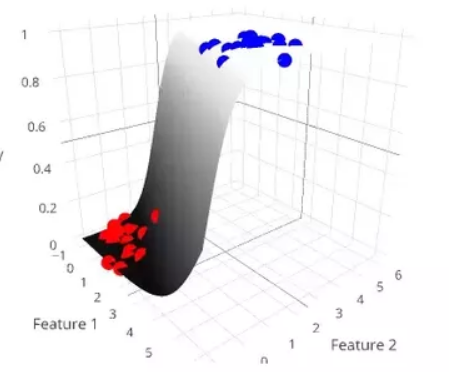 Maximum likelihood logisztikus regresszió
Hogyan tudjuk g(x) paramétereit optimalizálni?
A példák likelihood-értékének formalizálásához bevezetjük a t=1 célértéket c1 és a t=0 célértéket c2 esetén
Fontos, hogy g(x) maximalizálandó c1 , míg 1-g(x) maximalizálandó c2 esetén
Ezért a modell tanítópéldákon felvett likelihood-értéke:

Minden példára csak az egyik tag tér el 1-től!
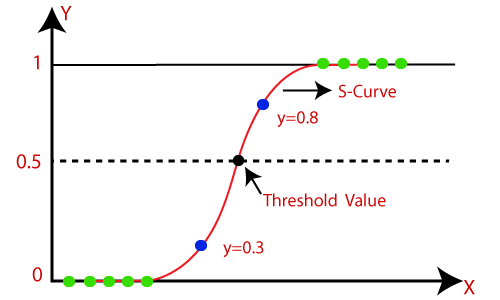 Maximum likelihood logisztikus regresszió #2
ML érték:

A likelihood helyett a log-likelihood-ot maximalizáljuk:


Ugyanezt negatív előjellel kereszt-entrópia hibafüggvénynek is hívják
g(xi) és ti kereszt-entrópiája
„cross-entropy”
Azaz a likelihood maximalizálása = cross-entropy minimalizálása
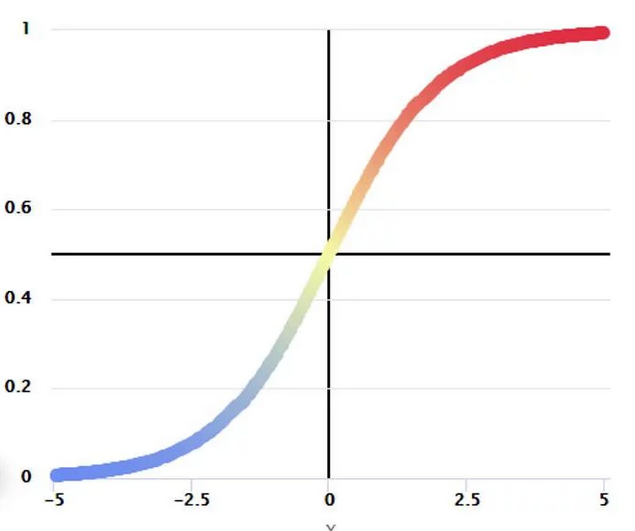 Maximum likelihood logisztikus regresszió #3
Log likelihood  max:

Megoldási ötletek?
Optimalizálás a derivált nullává tevésével
Sajnos nincs rá zárt képletes megoldás
Maximalizálás a gradient descent eljárással
A hibafelület konvex és egyetlen optimuma van (ez jó!)
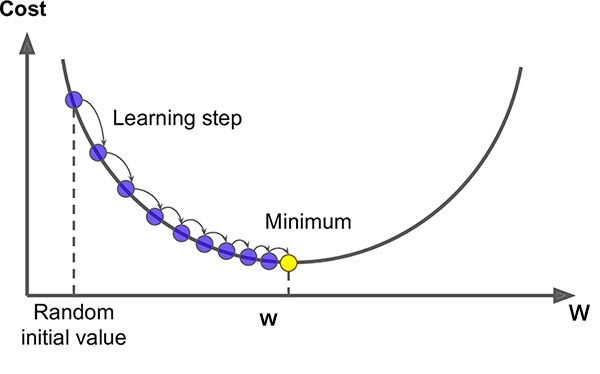 Logisztikus regresszió interpretálhatósága
A modellünk a következő alakú: g(x) = σ(wtx + w0)
Tehát minden jellemzőt egy súllyal szorzunk meg, majd összeadjuk (és szigmoiddal transzformáljuk)
Ez egyébként minden lineáris modellre igaz
Ebből következtethetünk az egyes jellemzők fontosságára is
0,0001-es súly  nem túl fontos
Persze a skálázásra érzékeny ez a megközelítés
A kisebb súlyú jellemzőket el is hagyhatjuk                     jellemzőkiválasztás (feature selection)
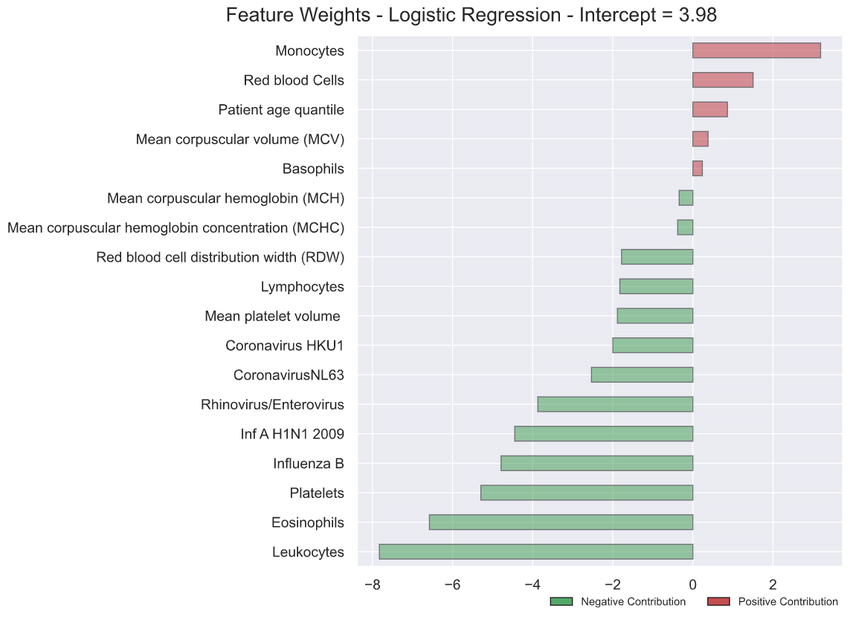 Több osztály esete
Egyetlen lineáris felülettel nyilván csak két osztályt tudunk szeparálni
Hogyan lehet m osztályt lineáris döntési felületekkel elválasztani?
	1. stratégia: „one against the rest”      2. stratégia: „one against another”
	            (m döntési felület)                            (m(m-1)/2 döntési felület)






Azonban mindkét esetben lesznek nem egyértelműen besorolt régiók
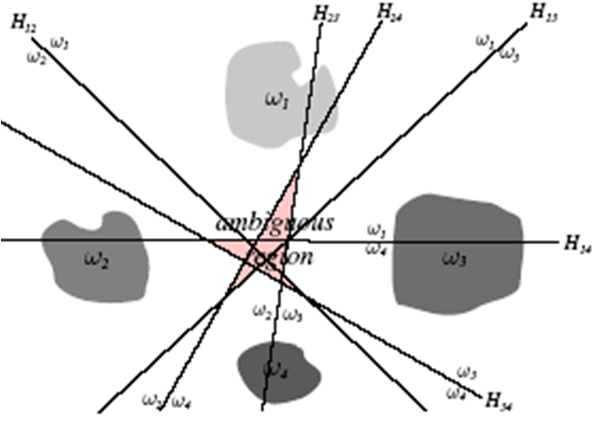 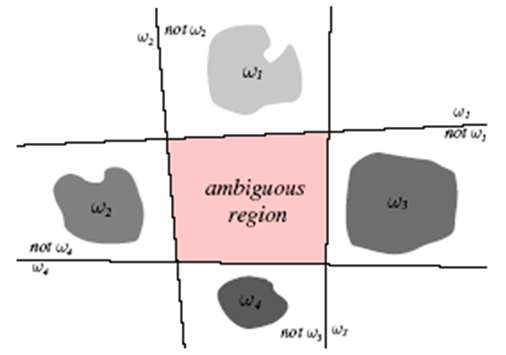 Lineáris gép
m darab osztályra definiáljunk m lineáris diszkriminánsfüggvényt
		 gi(x) = witx + wi0           i=1, 2, …m
Tetszőleges x példát így a maximum alapján soroljunk be:
		 gi(x) ≥ gj(x)    ∀j ≠ i
Ezt az osztályozót hívják lineáris gépnek
A lineáris gép a jellemzőteret m régióra osztja, ahol gi(x) a legnagyobb értéket felvevő diszkriminánsfüggvény Ri régióban
A maximumos döntési szabály megoldja a bizonytalan régiók problémáját
A maximum a tér minden pontjában definiálva van…
A lineáris gép döntési régiói
A lineáris gép által kialakított régiók konvexek és folytonosak

Azaz ez a régió lehetséges:                      De ez nem:

Ezért ilyen feladatokat nem fogunk tudni megoldani:
A lineáris gép képességei nyilván erősen korlátozottak
Ezért fogjuk majd kiterjeszteni
Ez vezet majd az SVM-hez
…és a mesterséges neuronhálókhoz is
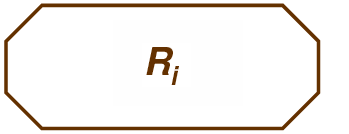 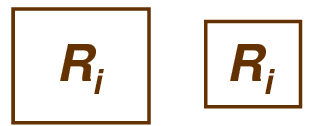 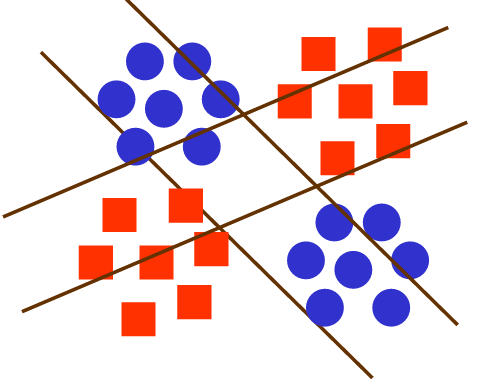 A lineáris gép döntési régiói
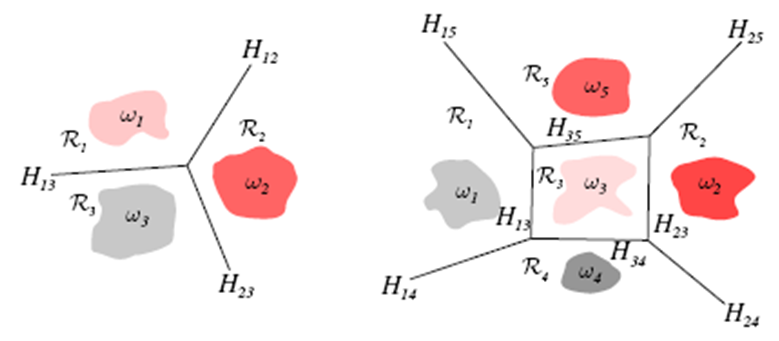 Két példa a lineáris gép döntési régióira:



Két szomszédos osztály között a döntési felület:
Hij normálvektora (wi-wj), valamint x Hij -től vett távolsága:
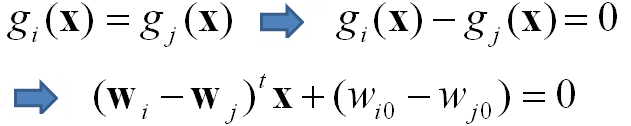 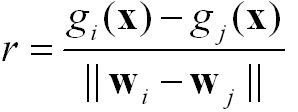 A lineáris gép tanítása
A lineáris gép m darab diszkrimináns-függvényből áll:
		 gi(x) = witx + wi0           i=1, 2, …m
Ezek súlyait külön-külön optimalizálhatjuk, cél az adott osztály elválasztása az összes többitől („one against the rest” módszer)
Ezáltal az m osztályos feladatot visszavezettük m db. kétosztályosra
Ezen osztályozók mindegyike külön-külön tanítható
az aktuális osztály: c1 ; az összes többi példa: c2
A tanítás persze az összes korábban látott módszerrel elvégezhető
Többosztályos logisztikus regresszió
A kétosztályos logisztikus regresszióhoz hasonlóan módosítsuk a lineáris diszkriminánsfüggvényt úgy, hogy 0 és 1 közötti értékeket adjon vissza, és az egyes osztályok g(x) értékének összege 1 legyen
Az így kapott értékek P(ck|X) becsléseként értelmezhetők
E célra a szoftmax függvény használjuk (k az osztály indexe):


Az egyes gk|(xi) kifejezések még tetszőleges értéket felvehetnek, de az exponenciális függvényük már mindenképpen pozitív lesz
A nevezővel elosztva pedig [0, 1]-be esnek, és összegük 1!
Többosztályos logisztikus regresszió #2
Szoftmax:

A célvektor legyen: ti = (0, 0, …, 1, 0, 0), melyben csak 1 egyes van a k-adik pozíción, ahol k az i-edik példa osztálycímkéje
Ezt úgy is hívják, hogy “1-of-K” kódolás (vagy „one-hot encoding”)
Az 1-of-K célvektorral a likelihood így írható fel:
Analóg a kétosztályos logisztikus regresszióval
Minden xi vektorra a K tényezőből pontosan 1 tér el 1-től!
Többosztályos logisztikus regresszió #3
A célvektorunk tehát ilyen alakot vett föl:
A logaritmust véve (negatív előjellel), megkapjuk a cross-entropy hibafüggvény többosztályos esetét:


Vegyük észre, hogy itt is mindig egyetlen komponens nem nulla,  mégpedig a helyes osztályhoz tartozó, a többi tehát kiesik
A kétosztályos esethez hasonlóan az optimalizálást a derivált kiszámolásával, majd a gradient descent alkalmazásával végezhetjük el